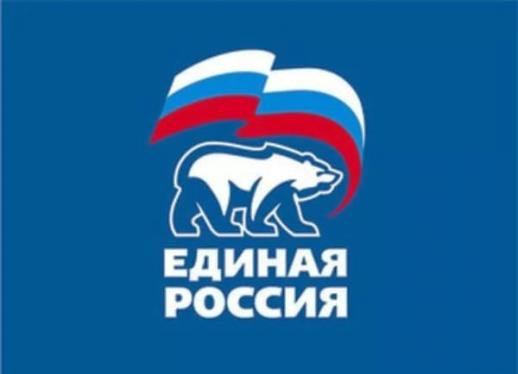 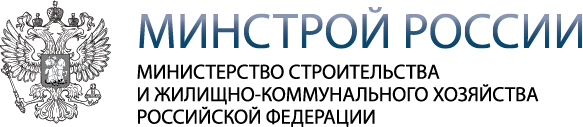 ПРИОРИТЕТНЫЙ ПРОЕКТ «ФОРМИРОВАНИЕ СОВРЕМЕННОЙ ГОРОДСКОЙ СРЕДЫ»
Кардымовское городское поселение Кардымовского района Смоленской области
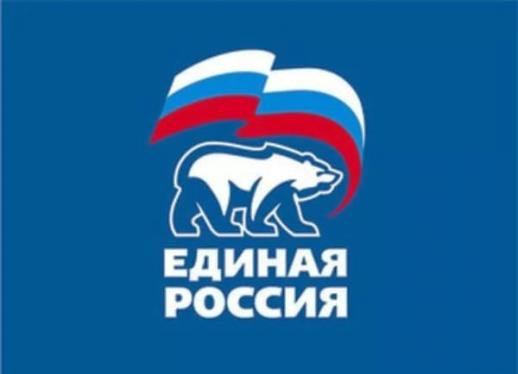 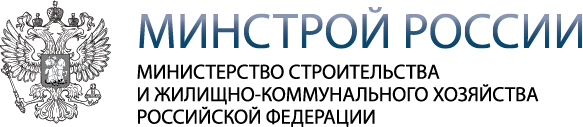 ОСНОВНЫЕ ПРИНЦИПЫ
ПРИНЦИП 1.
     ОБЩЕСТВЕННОЕ УЧАСТИЕ
     ПРИНЦИП 2.
     СИСТЕМНЫЙ ПОДХОД К ГОРОДСКОЙ СРЕДЕ
     ПРИНЦИП 3.
     ВСЕ НАЧИНАЕТСЯ С ДВОРОВ
     ПРИНЦИП 4.
     СОВРЕМЕННЫЕ ОБЩЕСТВЕННЫЕ ЗОНЫ
     ПРИНЦИП 5.
     ЛИЧНАЯ ОТВЕТСТВЕННОСТЬ
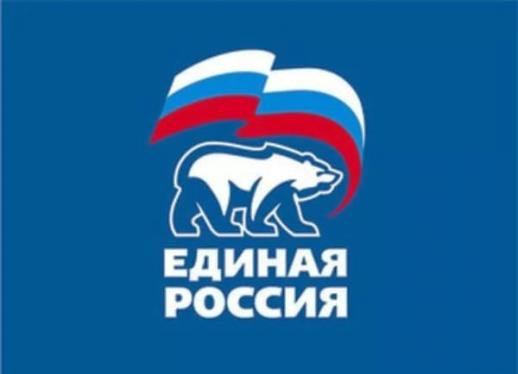 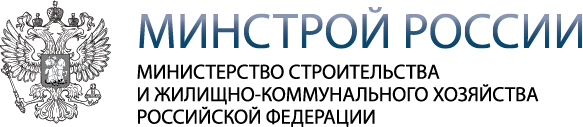 ПРИНЦИП 1. ОБЩЕСТВЕННОЕ УЧАСТИЕ
ОБЩЕСТВЕННЫЕ КОМИССИИ,
КОТОРЫЕ КОНТРОЛИРУЮТ ПРОГРАММЫ ФОРМИРОВАНИЯ ГОРОДСКОЙ СРЕДЫ,
СОГЛАСУЮТ ОТЧЕТЫ
И ПРИНИМАЮТ РАБОТЫ
1
3
ОБЯЗАТЕЛЬНОЕ ОБЩЕСТВЕННОЕ ОБСУЖДЕНИЕ МЕСТНЫХ ПРАВИЛ БЛАГОУСТРОЙСТВА
2
ОБЯЗАТЕЛЬНОЕ ОБЩЕСТВЕННОЕ
ОБСУЖДЕНИЕ И УТВЕРЖДЕНИЕ
РЕГИОНАЛЬНЫХ И МУНИЦИПАЛЬНЫХ                                                         
ПРОГРАММ, КОНЦЕПЦИЙ И ДИЗАЙН-
ПРОЕКТОВ ОБЪЕКТОВ
СВОБОДНОЕ ПРАВО ПРЕДЛОЖЕНИЯ ОБЪЕКТОВ ДЛЯ ВКЛЮЧЕНИЯ В ПРОГРАММЫ ФОРМИРОВАНИЯ
ГОРОДСКОЙ СРЕДЫ
4
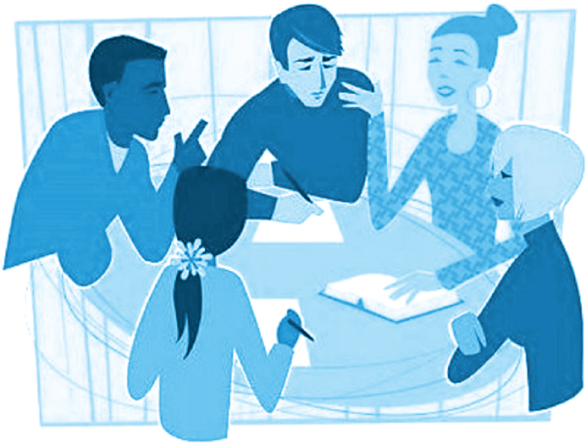 5
ПОДРОБНОЕ ИНФОРМИРОВАНИЕ ОБО ВСЕХ ЭТАПАХ ПРОГРАММ
Для обеспечения общественного участия и
 обеспечения гласности реализации проекта
 Формирования современной городской среды
 в Кардымовском городском поселении создана
 Общественная комиссия
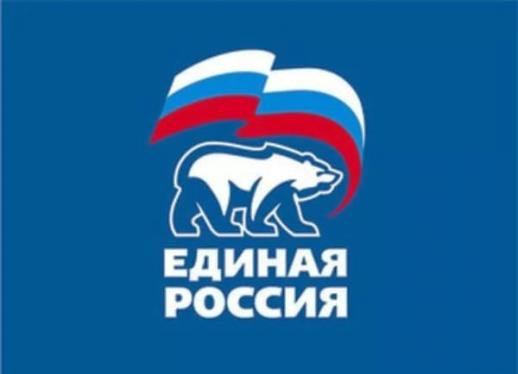 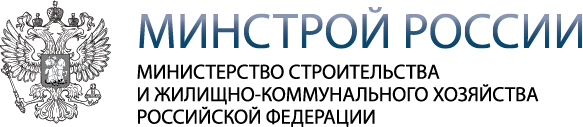 ПРИНЦИП 2. СИСТЕМНЫЙ ПОДХОД
Реализуется за счет исполнения следующих программ:
РЕГИОНАЛЬНАЯ ПРОГРАММА НА 2018-2022 ГОДЫ:
- обеспечивает основное финансирование мероприятий по благоустройству общественных территорий (максимальный размер софинансирования 99,99%)
1
МУНИЦИПАЛЬНАЯ ПРОГРАММА «Формирование современной городской среды на территории Кардымовского городского поселения»:
- разрабатывается с учетом региональной программы (минимальный размер софинансирования 0,01%)
- обеспечивает исполнение основных мероприятий по благоустройству общественной территории в п. Кардымово
2
МУНИЦИПАЛЬНАЯ ПРОГРАММА «Обеспечение деятельности Кардымовского городского поселения Кардымовского района Смоленской области»
обеспечивает исполнение дополнительных мероприятий по благоустройству общественной территории в п. Кардымово, а именно:
организация круглосуточного видеонаблюдения благоустроенных территорий;
работы по благоустройству братской могилы в п. Кардымово
3
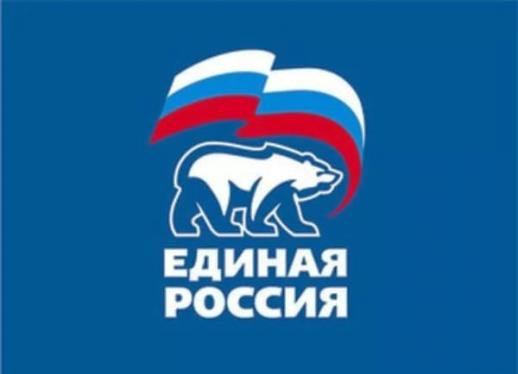 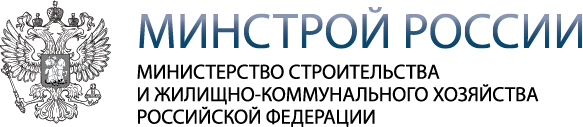 ПРИНЦИП 3. ВСЕ НАЧИНАЕТСЯ С ДВОРОВ
На территории пос. Кардымово - 44 МКД . В период с 2002 по 2012 годы работы по благоустройству дворовых территорий не производились. При этом благоустройство требовалось в 42 дворах. С 2012 по 2018 годы на территории поселка Кардымово было благоустроено 12 дворовых территорий (30% от всех дворовых территорий в поселке). По состоянию на январь 2019 года благоустройство требуется в 32 МКД.
1
В 2019 году благоустройство дворовых территорий пос. Кардымово будет производиться в рамках Муниципальной программы  «Комплексное развитие систем коммунальной инфраструктуры и благоустройство Кардымовского городского поселения Кардымовского района Смоленской области» за счет средств местного бюджета
2
В 2019 году будет формироваться перечень благоустройства дворов на 2020 год. Основные принципы формирования:
инициатива жителей МКД
наименьший уровень задолженности жителей за ЖКХ
3
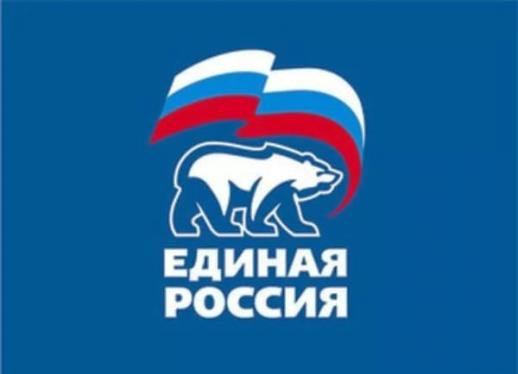 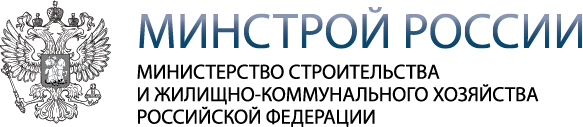 ПРИНЦИП 4. СОВРЕМЕННЫЕ ОБЩЕСТВЕННЫЕ ЗОНЫ
1
БЛАГОУСТРОЙСТВО СУЩЕСТВУЮЩЕГО ОБЩЕСТВЕННОГО ПРОСТАНСТВА: ПАРКОВОЙ ЗОНЫ В П. КАРДЫМОВО
ФОРМИРОВАНИЕ В 2019 ГОДУ ОБЩЕГО ПЛАНА БЛАГОУСТРОЙСТВА НЕУХОЖЕННЫХ ОБЩЕСТВЕННЫХ ЗОН П. КАРДЫМОВО  ДО 2022 ГОДА
2
ПООЩРЕНИЕ ЯРКИХ ПРОЕКТОВ
Лучшие проекты благоустройства будут направляться на Всероссийский ежегодный конкурс Минстроя России
3
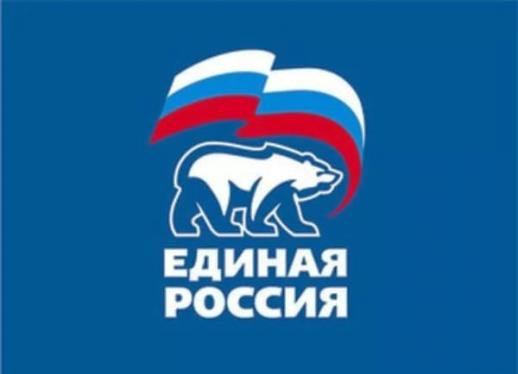 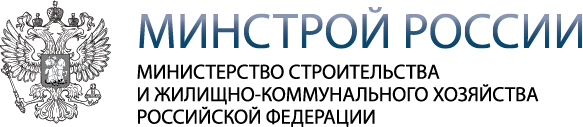 ПРИНЦИП 5. ЛИЧНАЯ ОТВЕТСТВЕННОСТЬ
1
ЗА ПРОГРАММУ ОТВЕЧАЕТ ГЛАВА МУНИЦИПАЛЬНОГО ОБРАЗОВАНИЯ
2
У ЛЮБОЙ НЕДВИЖИМОСТИ ЕСТЬ ХОЗЯИН
Организация контроля за нарушениями муниципальных правил благоустройства и плохое содержание недвижимости
Соглашение о субсидии, включающее обязательство соблюдения принципов программы, заключается между Департаментом Смоленской области по строительству и ЖКХ и главой муниципального образования «Кардымовский район» Смоленской области
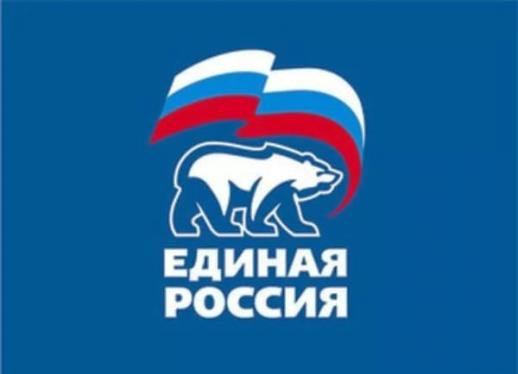 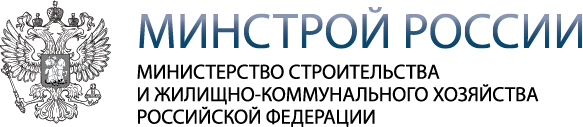 ПАСПОРТ ПРОГРАММЫ
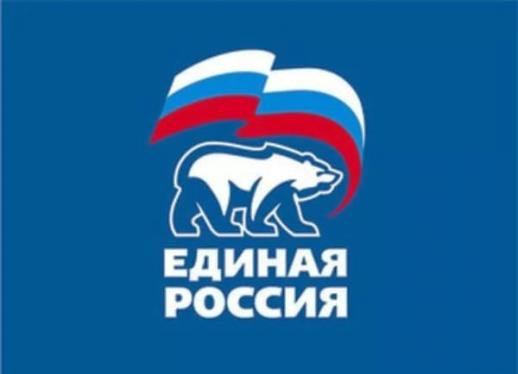 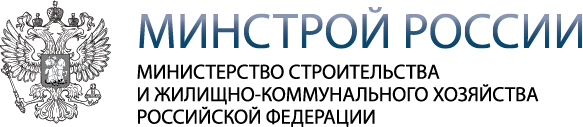 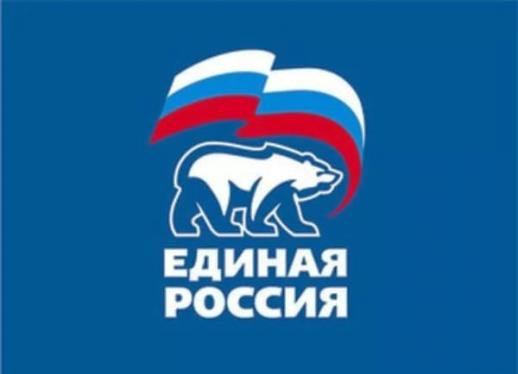 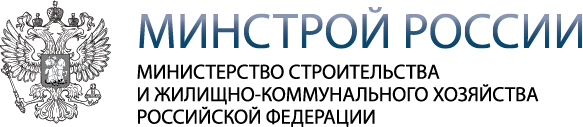 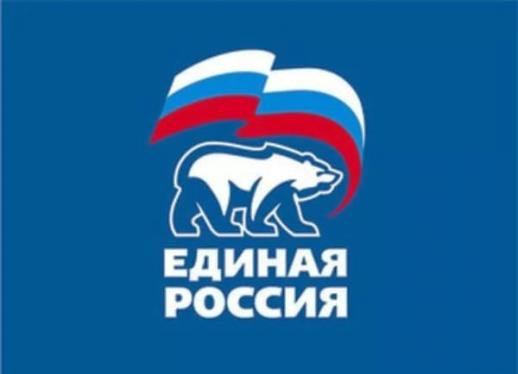 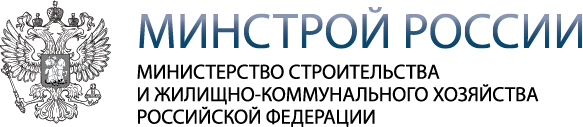 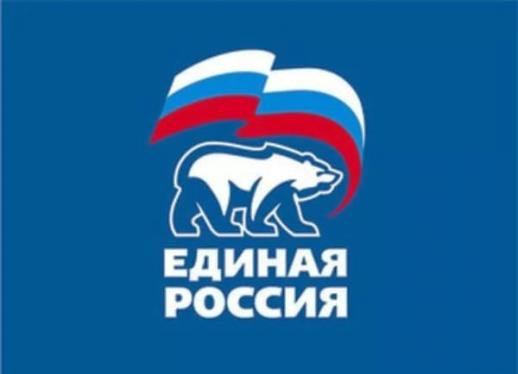 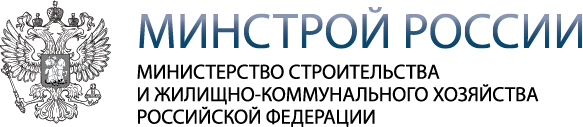 ОСНОВНОЕ МЕРОПРИЯТИЕ ПРОГРАММЫ В 2019 ГОДУ:
БЛАГОУСТРОЙСТВО ПАРКОВОЙ ЗОНЫ  В  П. КАРДЫМОВО НА УЛ. ПАРКОВАЯ
МИНИМАЛЬНОЕ ФИНАНСИРОВАНИЕ В 2019 ГОДУ: 3120234,12 рублей
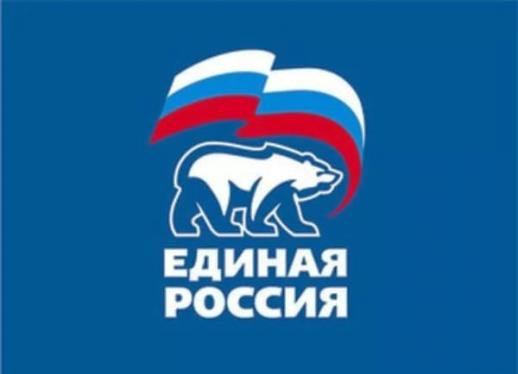 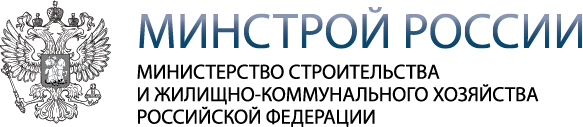 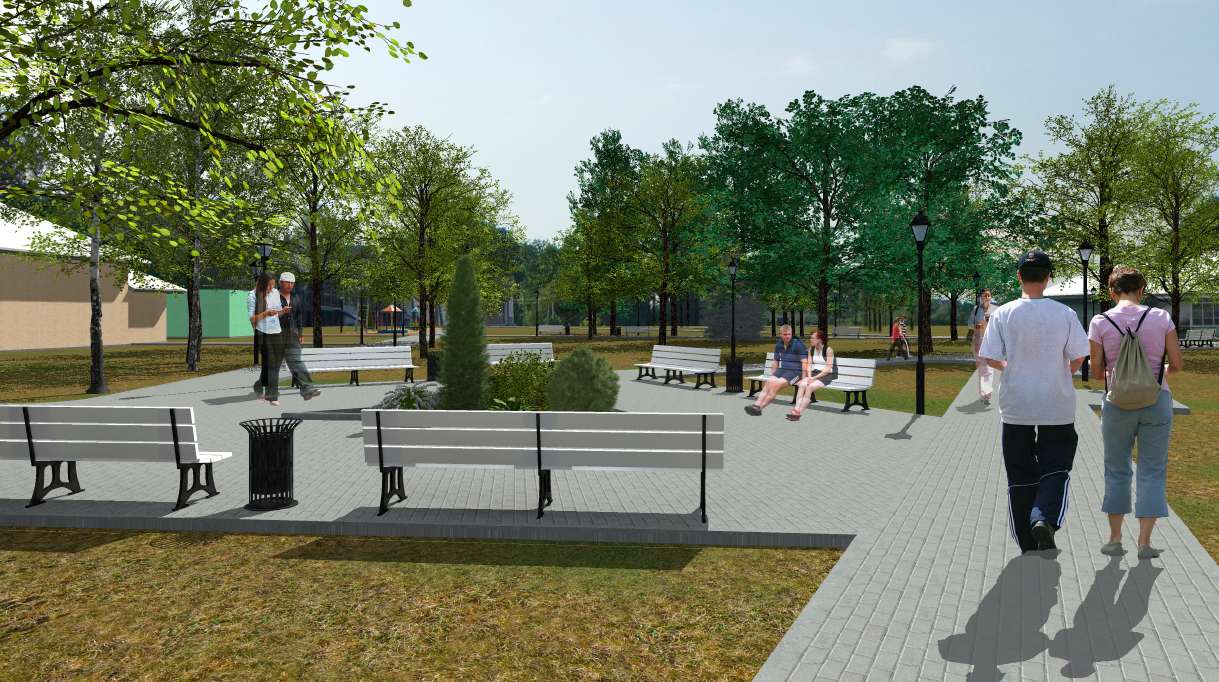 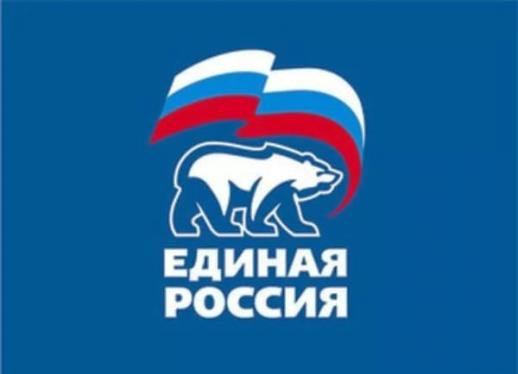 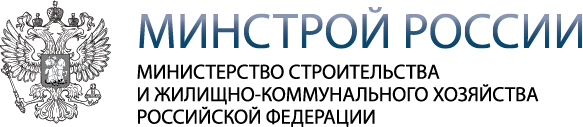 Дорожная карта реализации муниципальной программы 
«Формирование СОВРЕМЕННОЙ городской среды Кардымовского городского
 поселения Кардымовского района Смоленской области»
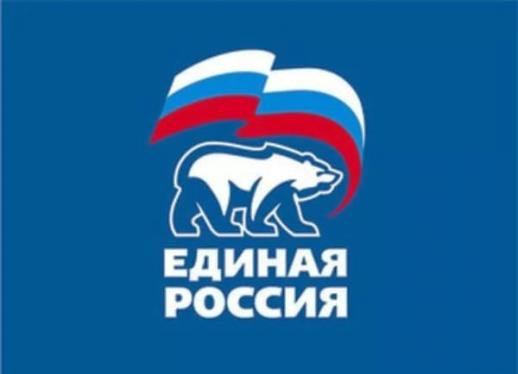 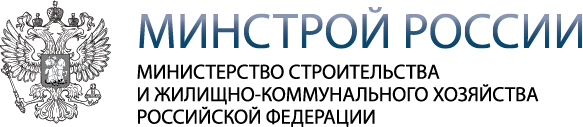 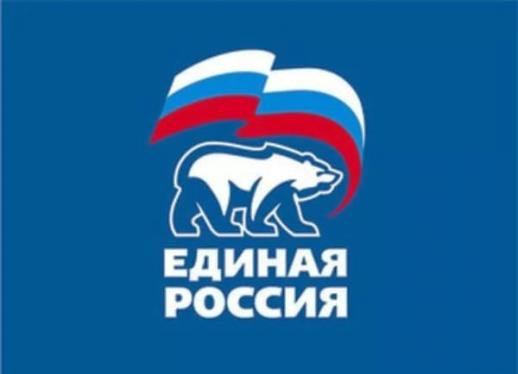 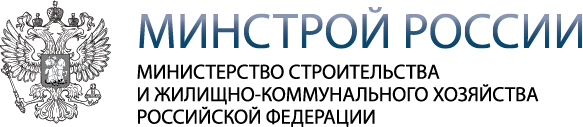 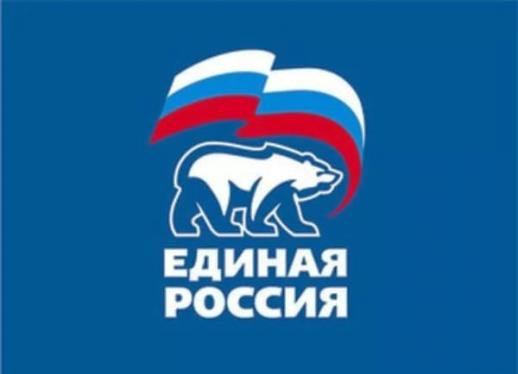 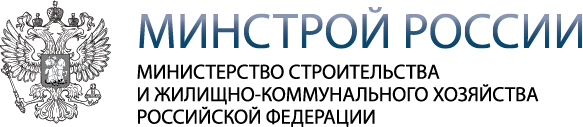 СПАСИБО ЗА ВНИМАНИЕ